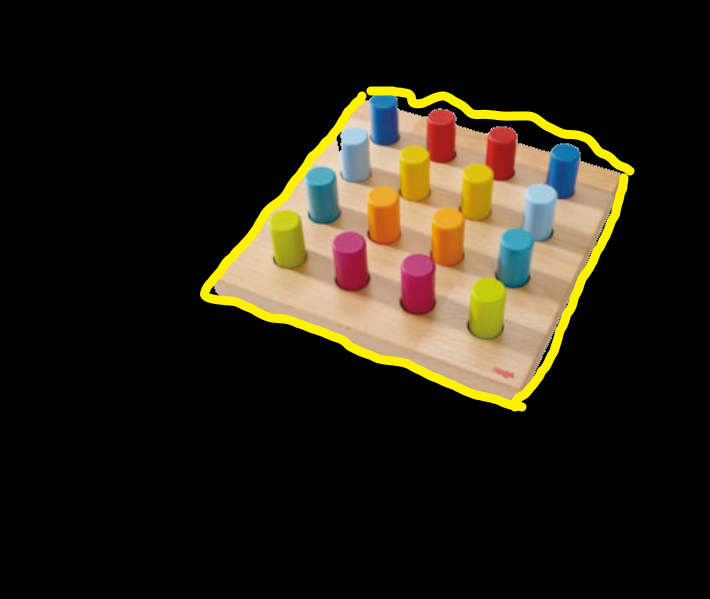 وضع الأوتاد في لوحة الأوتاد
مقدم الهدف 
مريم خميس
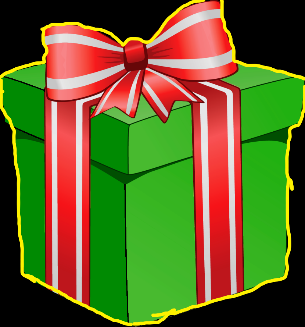 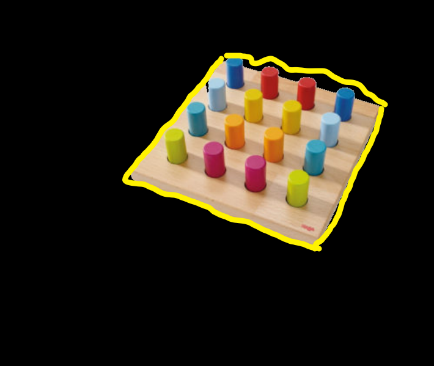 30 March 2021
2
1-يجب على المعلم قول : هدية
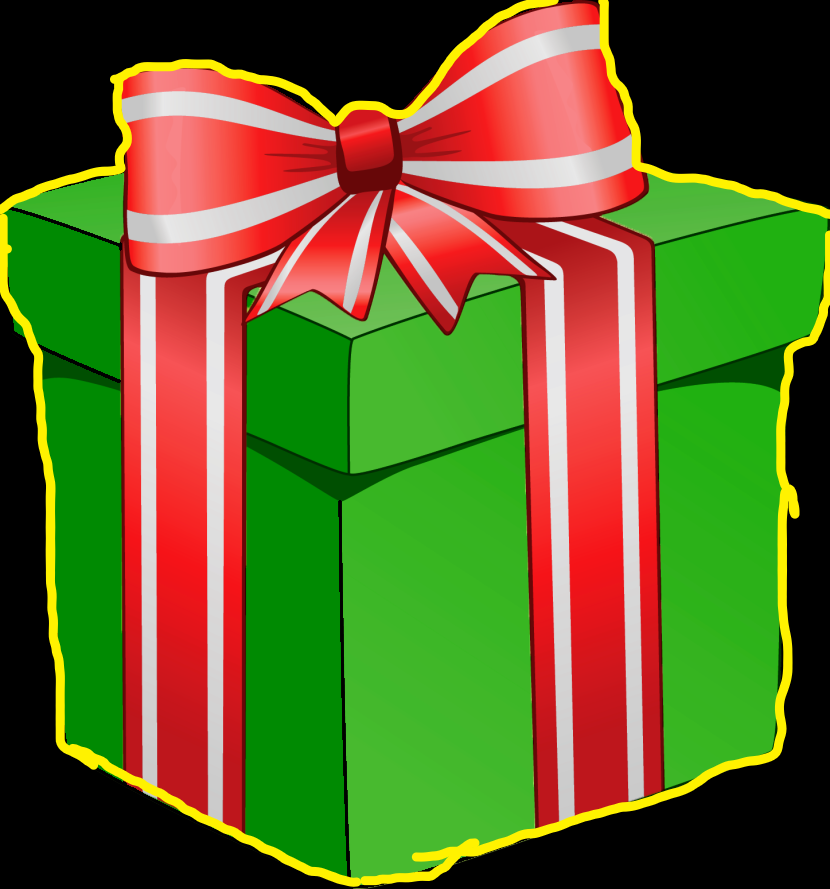 3
2-يجب على المعلم قول : لعبة الاوتاد
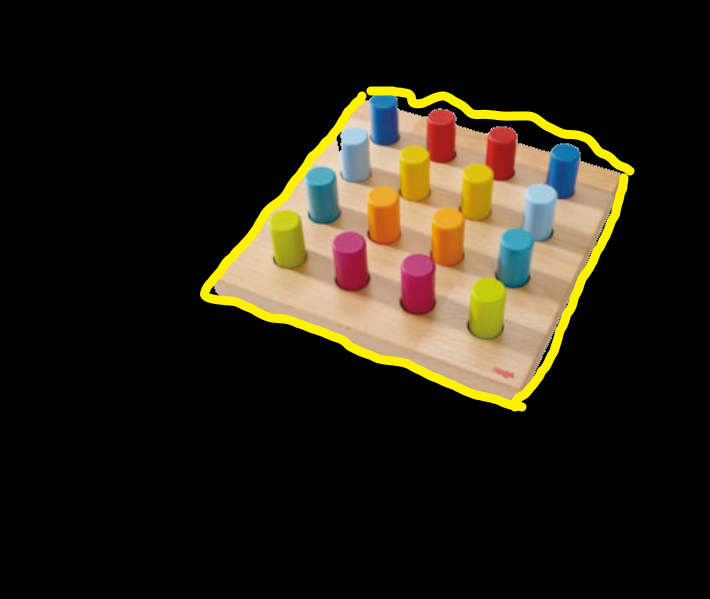 4
30 March 2021
5
1- غرس اشياء في المعجون
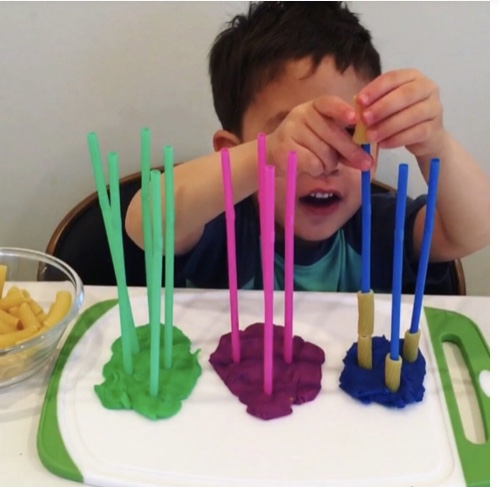 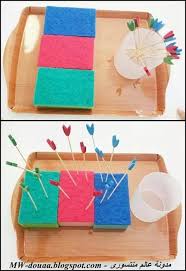 6
2- ادخال الاعواد
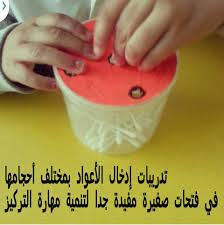 7
30 March 2021
8